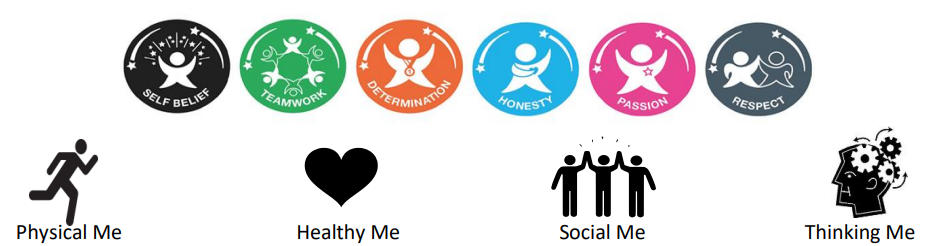 PE Learning Journey at Saint Joseph’s Primary School– How can you progress in PE?
Tag rugby competition
Indoor Sport hall Athletics
Lacrosse
Cricket  
Hockey
Year 5/6 lead Year 1 multi-skills 
Transition workshop
X
X
Rounders  Dance Gymnastics Netball
Y6
Whole School to represent their house in our Whole School Sports Day run by all UKS2 Leaders
X
How can you choreograph a dance and work safely with a prop?
What tactics can you create with your team and how do you evaluate how effective these are?
How can you pass, dribble, receive and shoot the ball with control under pressure?
How can you tag opponents when working within a unit?
What styles of dance can you perform?
How can you use strength and flexibility to improve your performance?
How do you decide who to pass to and when?
Tag Rugby Badminton Fitness Athletics
Y5
In what ways can you mirror and synchronize when working with a partner?
What space can you move into to help your team keep hold of the ball and score?
How can you lead a group through short warm up activities?
Dance club
Netball club
Football club
X
Can I observe others and provide feedback?
Swimming Dance Tennis  Basketball  Athletics
Y4
Banbury Area cross country competition.
Football
(Girls and Boys) Competition
Quad kids Athletics 
Year  3/4 multi-skills festival led by Y6
Are you able to pass, receive and shoot the ball with control?
What changes to timing and spacing can you make to develop your dance?
Can I float with confidence?
Can you strike a ball to score points?
What different ways can you take off and land when jumping?
What actions can you use that flow into one another?
X
Football Hockey  Fitness  Gymnastics  Cricket
What challenges can you set yourself? (distance and time)
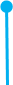 How do you decide who to pass to and when?
What are you communicating through these movements?
Key Stage 1 multi-skills club
What ideas can you share with your group?
Year 2 multi-skills festival
X
X
How do you throw accurately to a partner?
Gymnastics   Dance  Athletics   Ball Skills
Y3
Y2
How can you throw accurately to a partner?
What feedback can we give to others?
How can we use counts of 8 to keep in time with music with a partner?
Year 1 support training of Y5 Young Leaders
How do we link out=r ideas to perform a routine?
I will learn different gymnastics shapes.
I will understand what stamina is and begin to develop it.
I will practice different gymnastics rolls, jumps and balances.
I will be able to roll a ball and hit a target.
NOSSP Year 1 Multi-skills festival
Ball skills   Athletics    Gymnastics
Y1
I will develop working with a partner and in a small team.
I will develop different running ,throwing, and jumping techniques.
I will learn to pass a ball to my teammate with my feet.
I will explore space with different movements.
How can we repeat and remember actions?
Learning how my body is affected by exercise.
How can we follow the rules? Play safely and take turns?
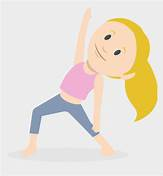 EYFS
Balls Skills
Fundamentals
How can we eat healthily?
How can we roll or throw a ball?
What is exercise?
X
How can we use apparatus safely?
Forest School with NOSSP leader.
Taking part in EYFS sports day
Inspiring a lifelong love of movement